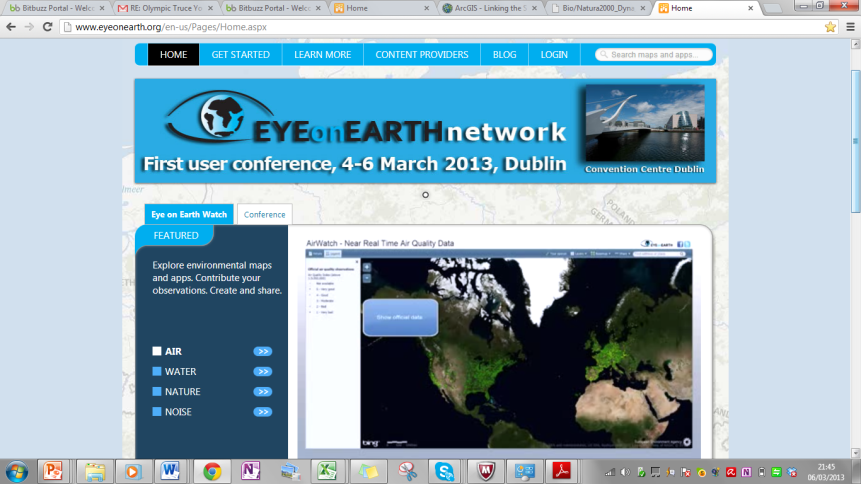 Eye on Earth Network
Gordon Sillence 
Ecotrans-DestiNet 
March 7th Berlin ITB
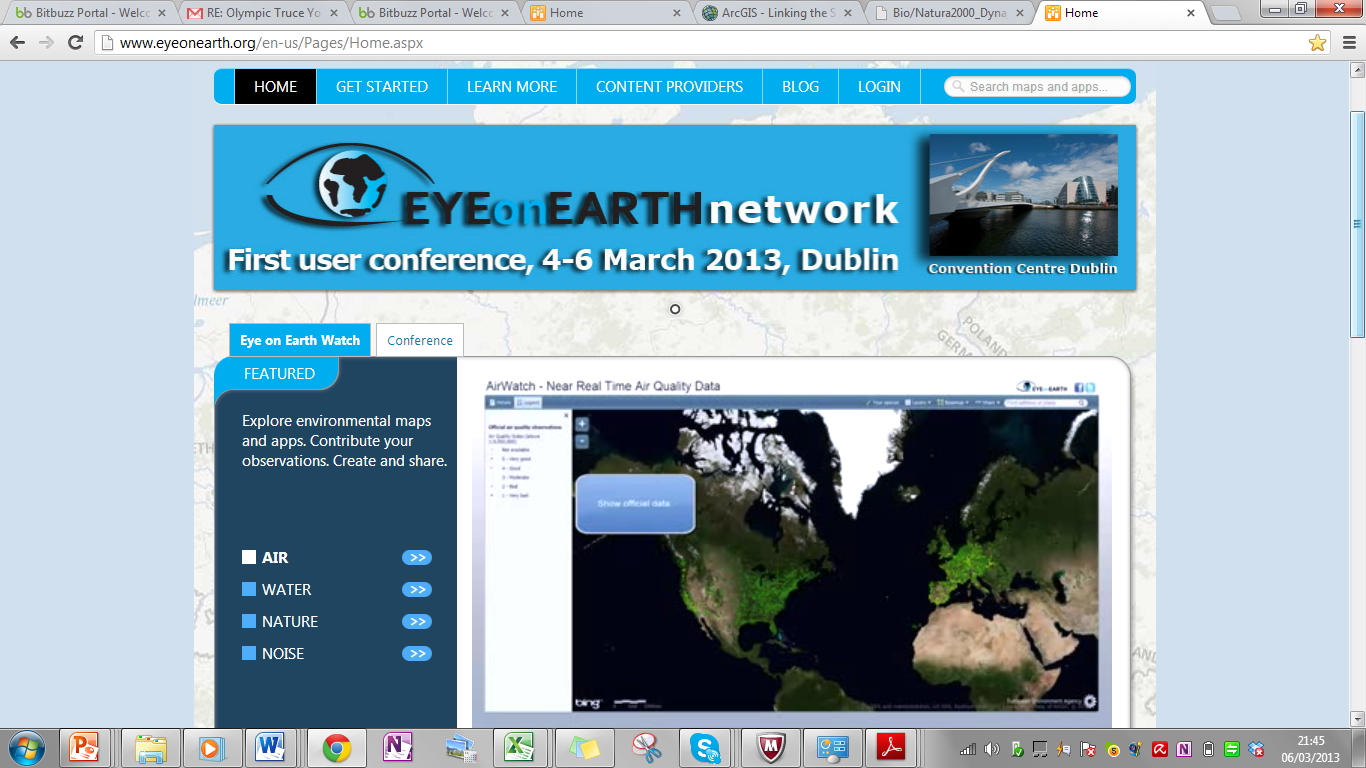 About Eye on Earth
EEA leading the process
Aimed at citizen participation – crowd sourcing and citizen science
Establishing user communities reporting on environmental issues
Focused on environmental data
Supported by UNEP and member states
Supports EEA State of the Environment reporting
Examples of User Communities
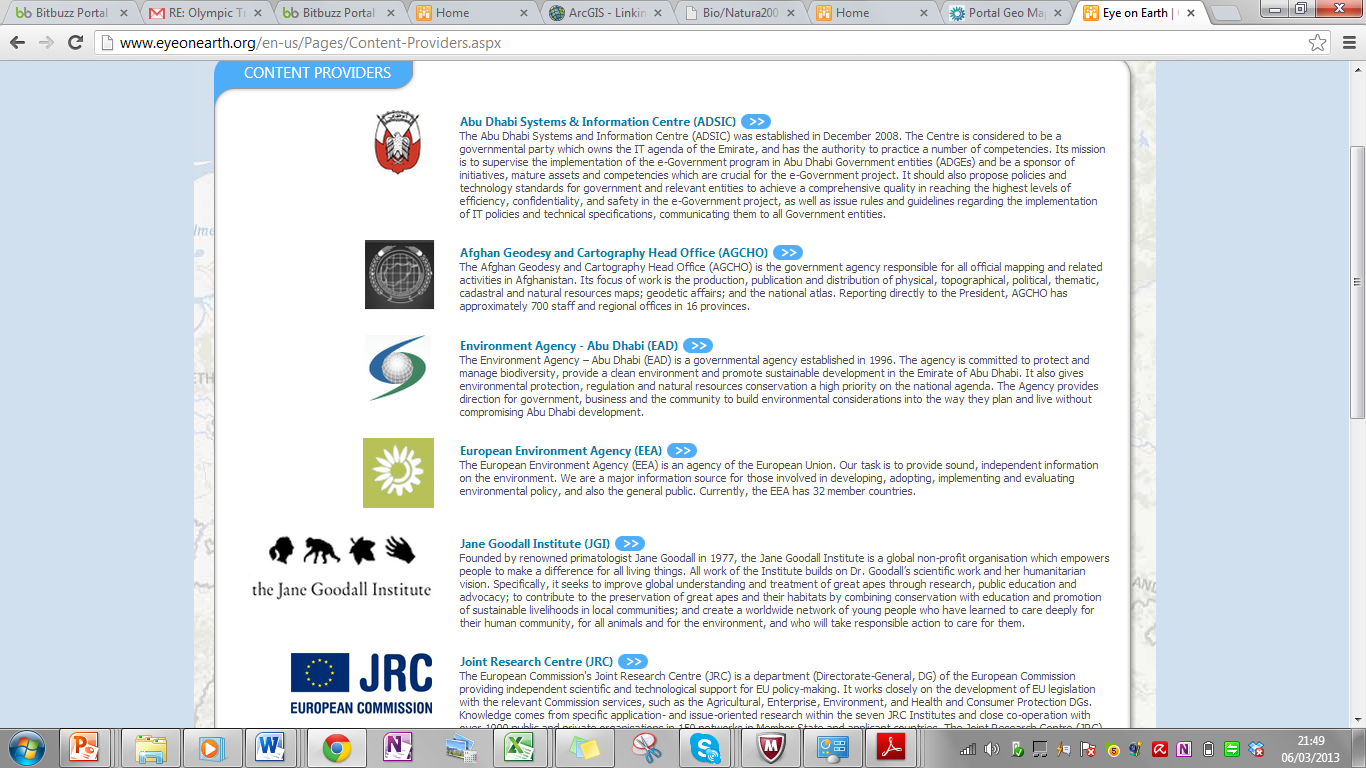 Example of Using the Tools
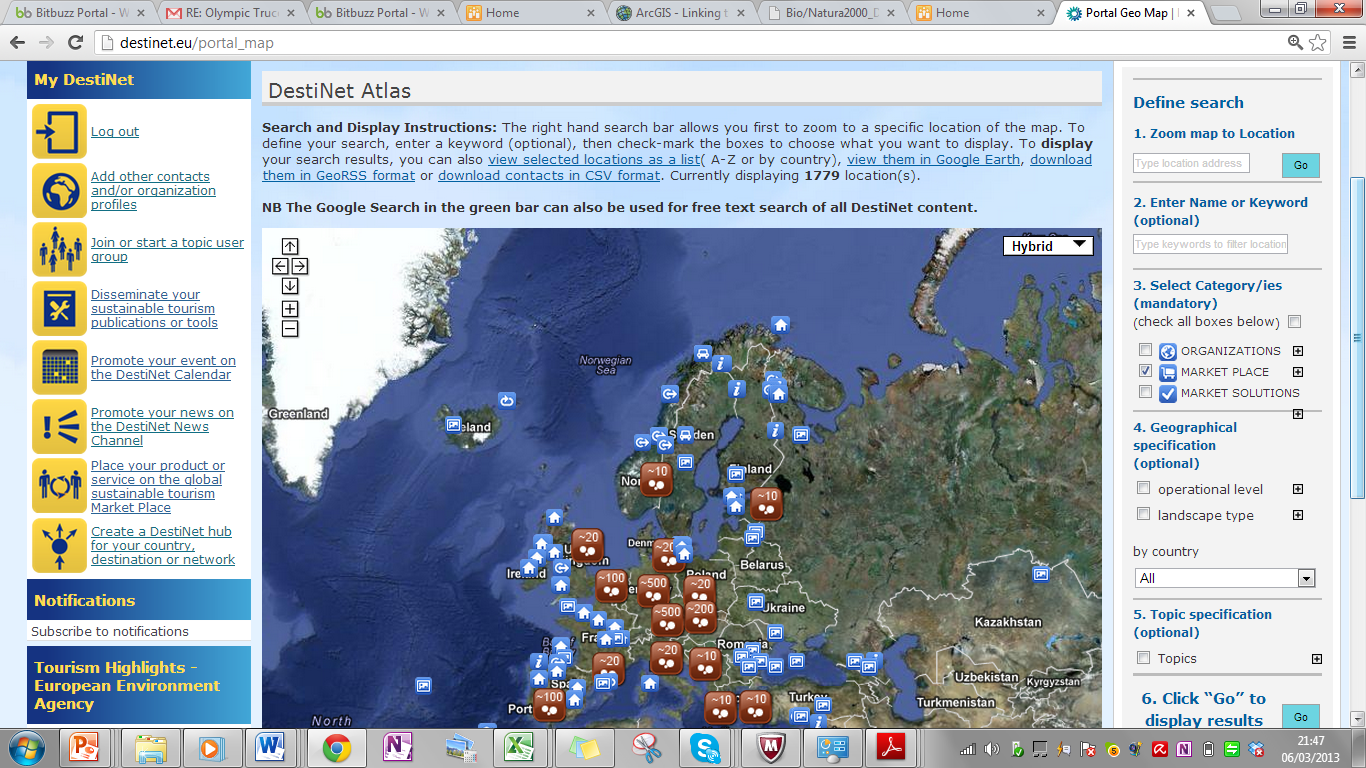 Map of quality assessed tourism businesses  with Natura 2000 Overlay
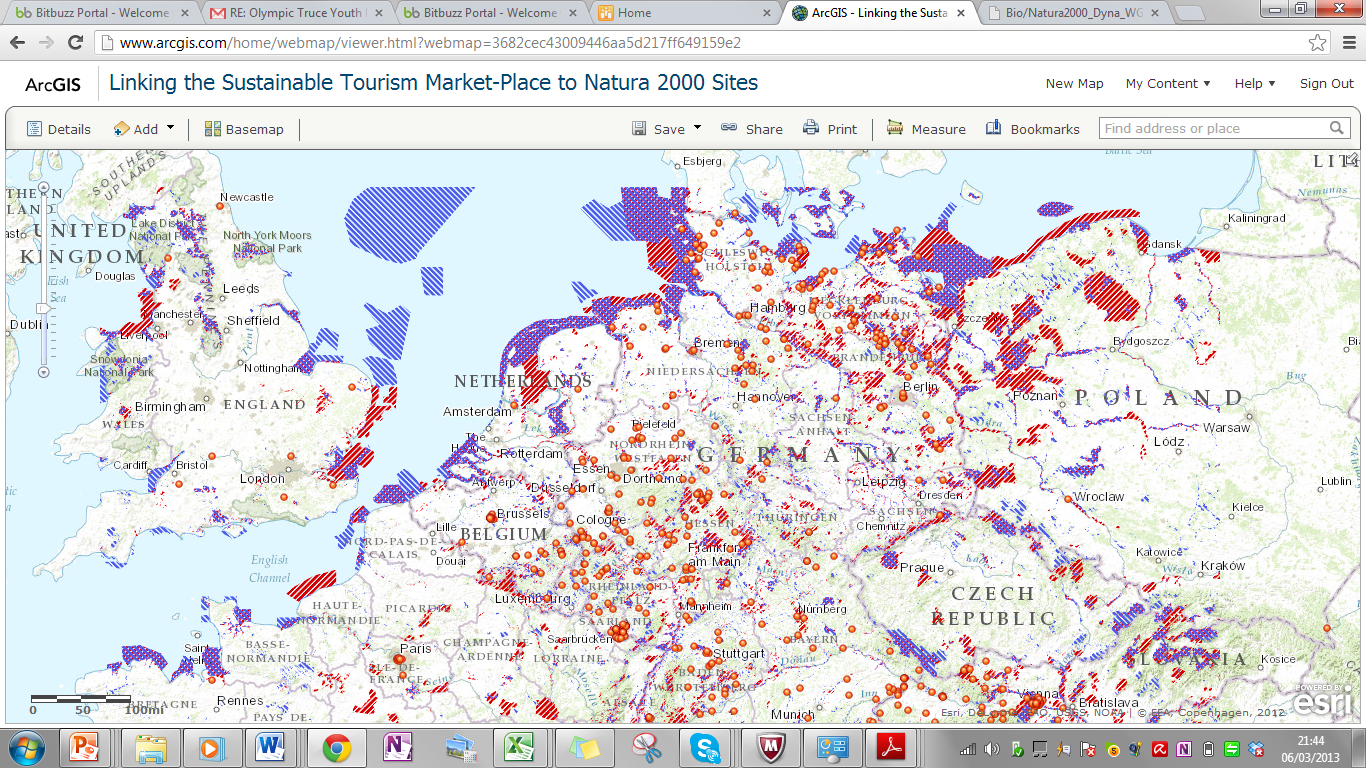 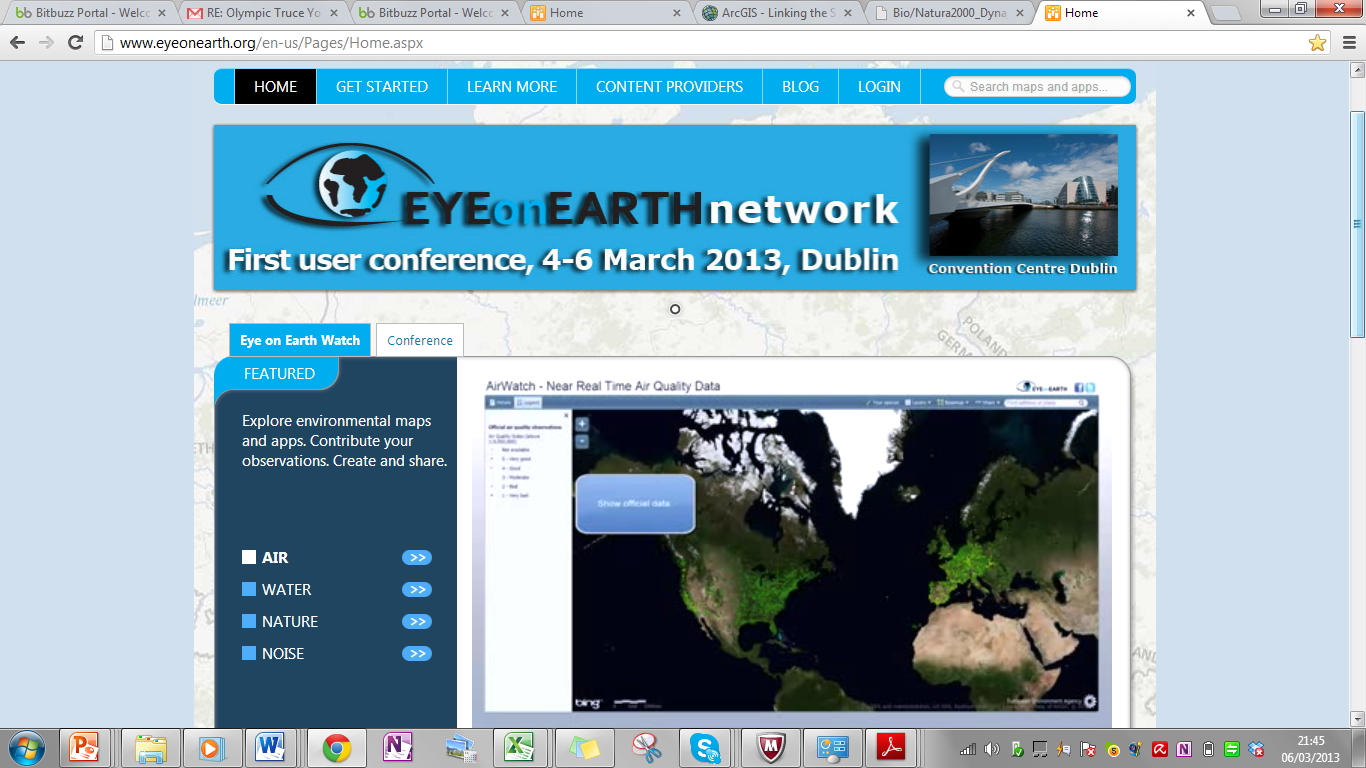 Is a GIS technology network 

Based on Open Standards

Has implications for environmental monitoring at the destination level 

You can construct you own layers and use others

You can build you own applications for monitoring purposes 

Requires training for use